Photography 101: Creating Better Images for Marketing, Publication and Web
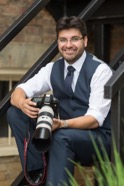 Presented by: Ricardo Treviño Jr., 
Resident Director & University Photographer
@RicardoTrevinoJ
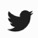 www.rtjphoto.com
#ACPA17
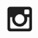 Land Acknowledgement
We would like to acknowledge that the land we are meeting on today has long served as a site of meeting and exchange amongst Indigenous peoples, specifically the Shawnee, Wyandotte, Miami and Delaware nations. 
ACPA-College Student Educators International honors and respects the diverse Indigenous peoples connected to this territory on which we gather.
@RicardoTrevinoJ
www.rtjphoto.com
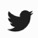 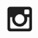 #ACPA17
Understanding the Basics
Aperture, Shutter Speed, ISO
All of these control the amount of light picked up by the camera sensor.

All rely on each other and work in relation to one another.

All are represented in numerical values.
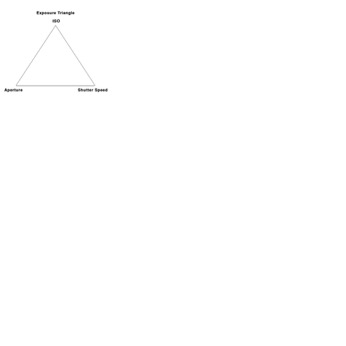 @RicardoTrevinoJ
www.rtjphoto.com
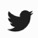 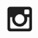 #ACPA17
Understanding the Basics
f/1.4 Small = Large Aperture
f/22 Larger = Small Aperture
Aperture, Shutter Speed, ISO
Represented as F-Stops.
f/2.8, f/4, f/5.6, f/8, etc.
Control Depth of Field (DoF) or apparent area in focus/focus range
Smaller f-number = More light/Shallower DoF
Larger f-number = Less light/more DoF
@RicardoTrevinoJ
www.rtjphoto.com
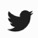 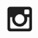 #ACPA17
Understanding the Basics
Aperture, Shutter Speed, ISO
Represented in seconds.
1/60, 1/125, 1, 30, 1/1000, etc.
Amount of time light is allowed to the camera sensor.
Fast shutter speeds stop motion.
Slow shutter speeds blur motion.
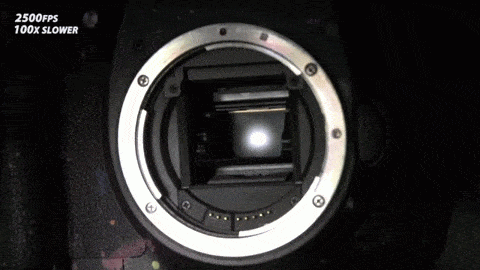 @RicardoTrevinoJ
www.rtjphoto.com
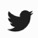 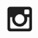 #ACPA17
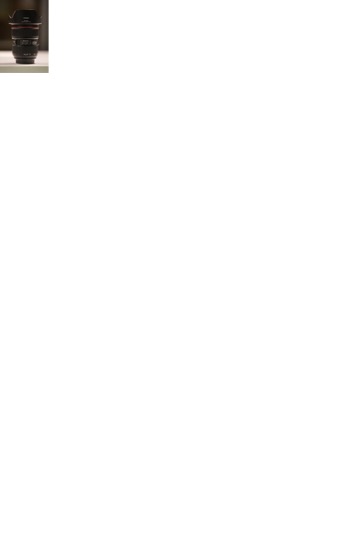 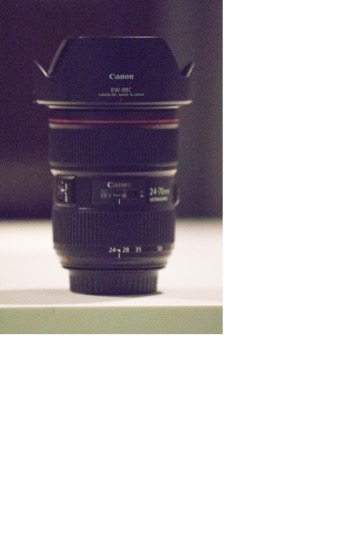 Understanding the Basics
Aperture, Shutter Speed, ISO
Represented as numerical values.
50, 100, 200, 400, 800, etc.
Controls how sensitive your camera senor is to light.
Low ISO’s are less sensitive to light and produce less noise.
High ISO’s are more sensitive to light and produce more noise.
@RicardoTrevinoJ
www.rtjphoto.com
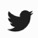 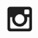 #ACPA17
ISO 51,200
ISO 1600
So far so good?
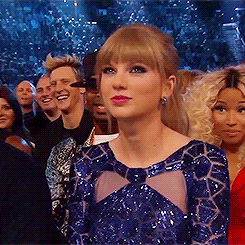 @RicardoTrevinoJ
www.rtjphoto.com
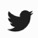 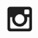 #ACPA17
Image Quality
Camera Sensor and Light
What makes up a good (high quality) image?
Your camera’s sensor makes a HUGE difference.
The amount of available light also makes a HUGE difference.
Other factors.
@RicardoTrevinoJ
www.rtjphoto.com
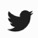 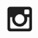 #ACPA17
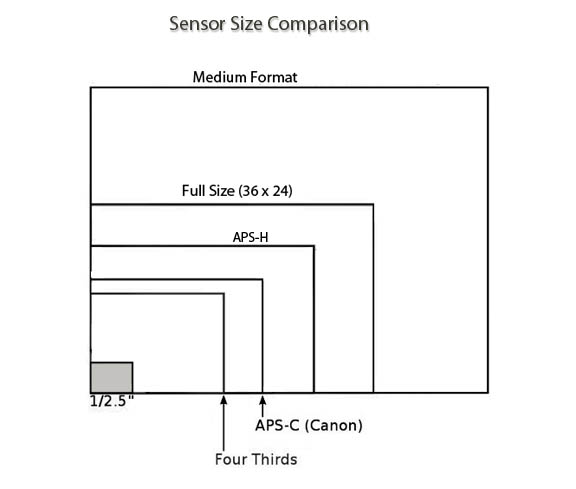 Image Quality (cont.)
Camera Sensor and Light
Size matters!
Bigger sensors have bigger pixels and can gather more light.
This leads to a sharper image with less noise.
@RicardoTrevinoJ
www.rtjphoto.com
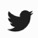 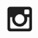 #ACPA17
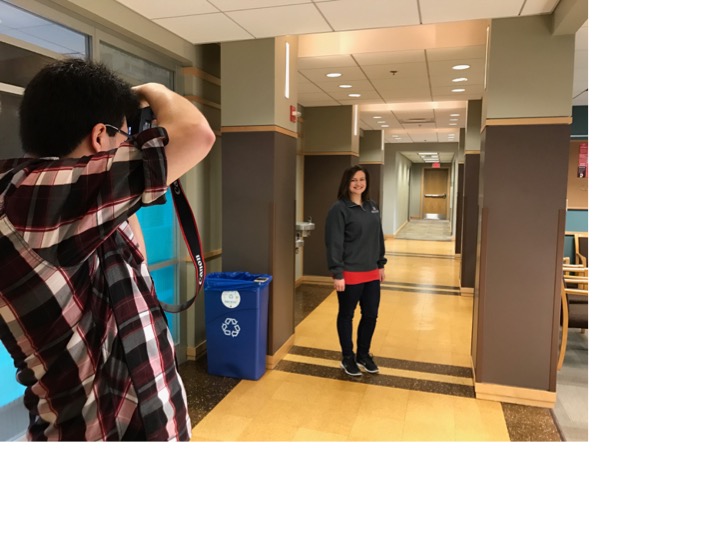 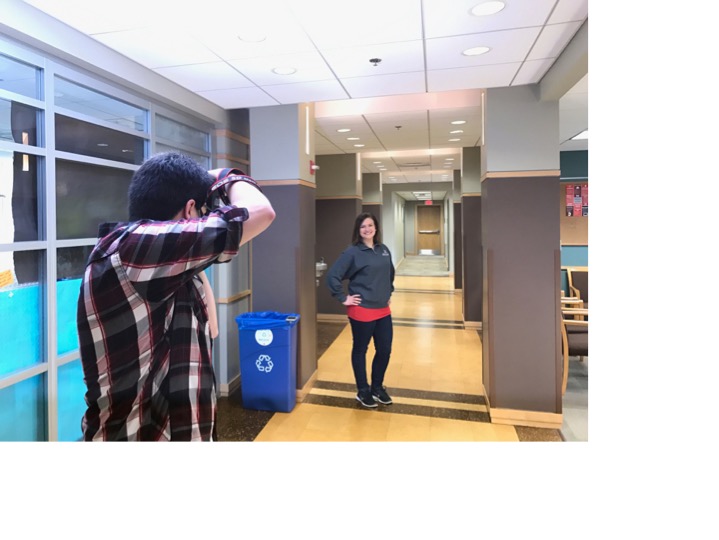 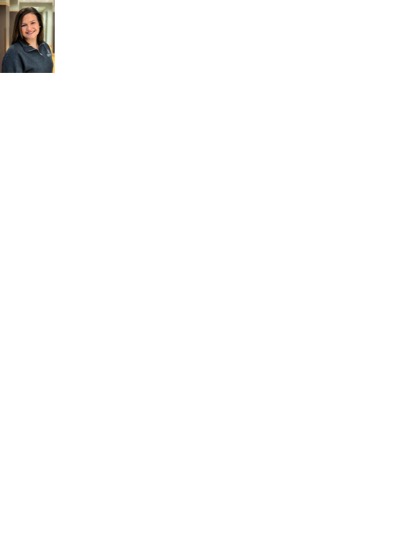 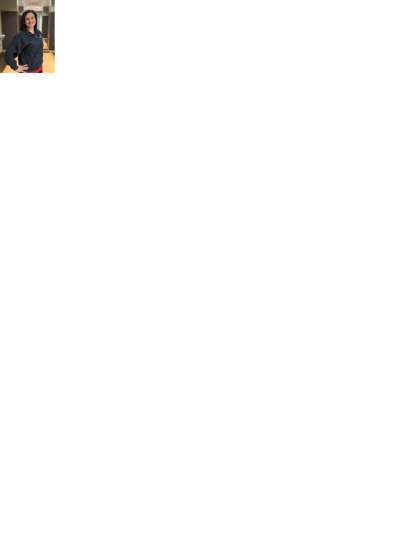 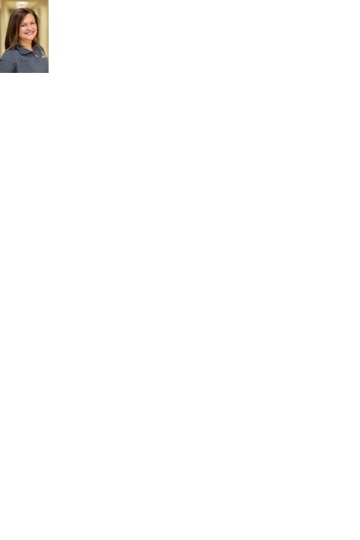 Image Quality (cont.)
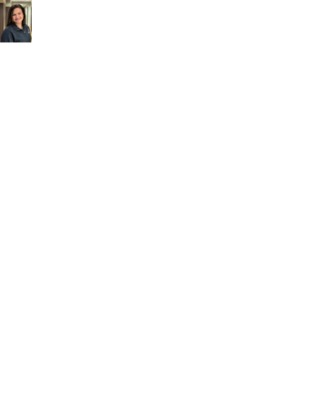 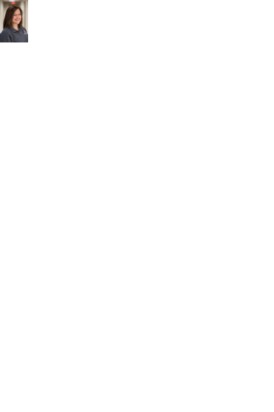 Camera Sensor and Light
Camera sensors operate by gathering light to photosites (one per pixel).
The more light available, the better the sensor performs.
More light = sharper photo
Camera Phones are becoming gamechangers
@RicardoTrevinoJ
www.rtjphoto.com
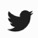 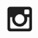 #ACPA17
Still With Me?
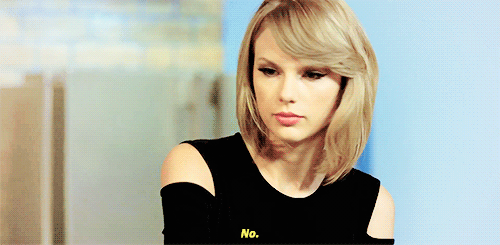 @RicardoTrevinoJ
www.rtjphoto.com
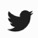 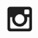 #ACPA17
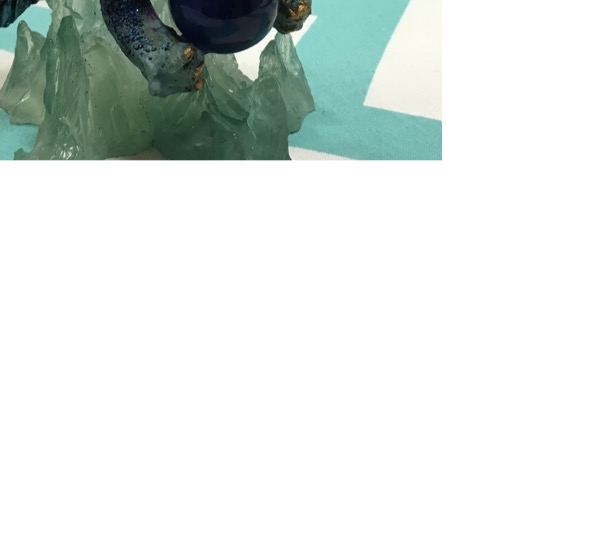 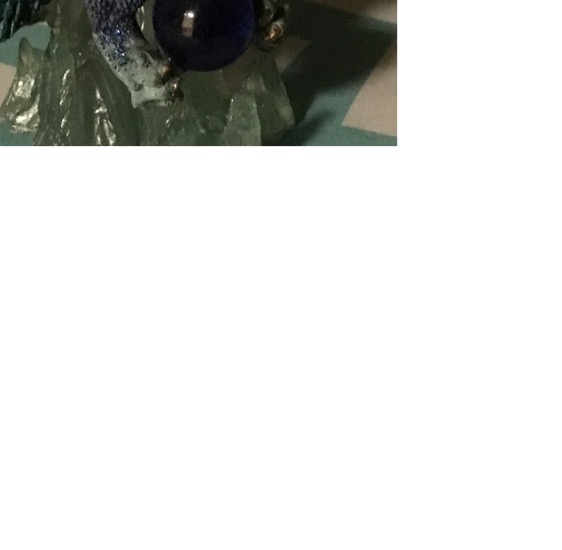 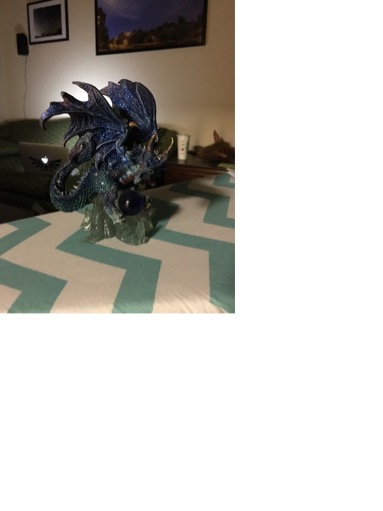 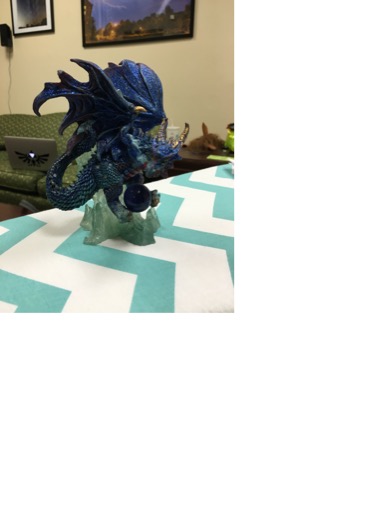 Making the Most of Your Phone
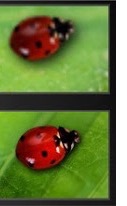 Tips for Getting Better Photos With Your Phone
Front Camera = ~8mp sensor Back Camera = ~12mp sensor
Zoom with your feet not with the lens*
More Light = Better Photo
@RicardoTrevinoJ
www.rtjphoto.com
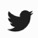 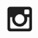 #ACPA17
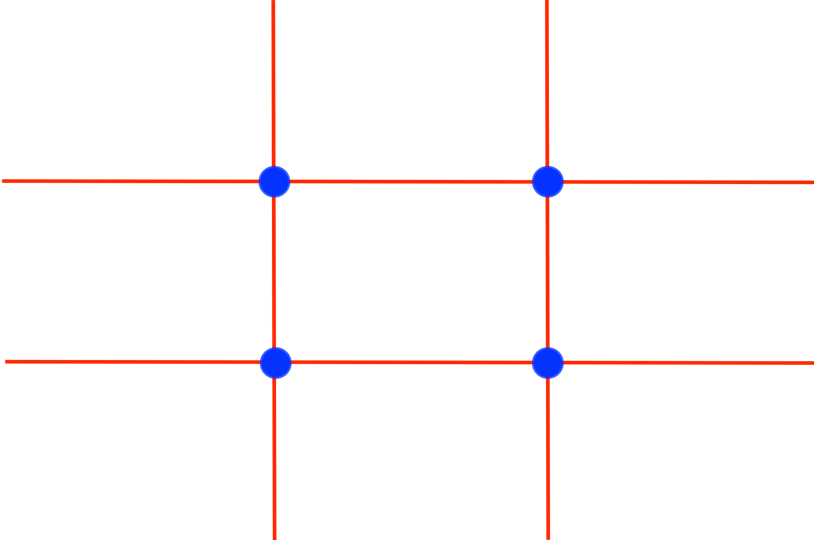 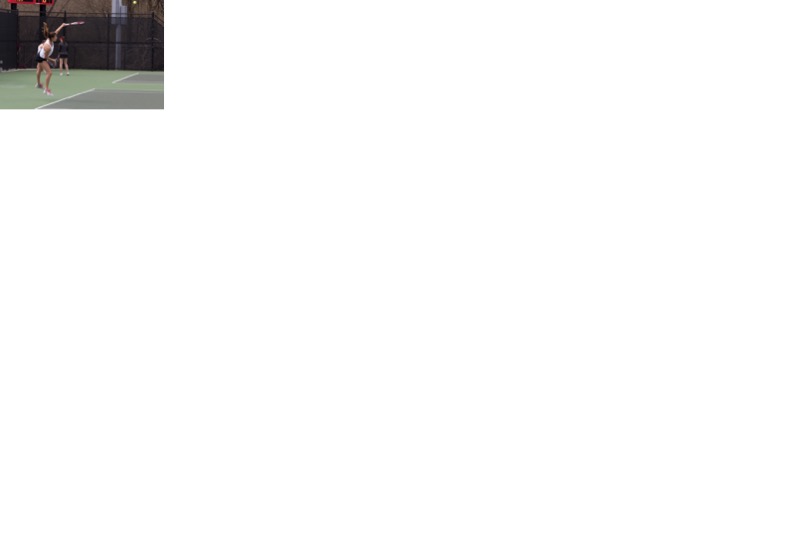 Making the Most of Your Phone (cont.)
Tips for Getting Better Photos With Your Phone
Composition
Rule of Thirds
@RicardoTrevinoJ
www.rtjphoto.com
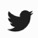 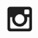 #ACPA17
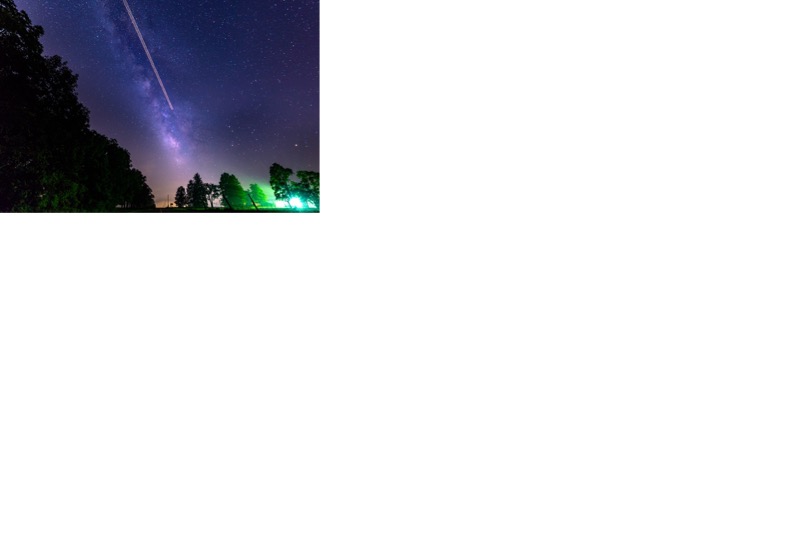 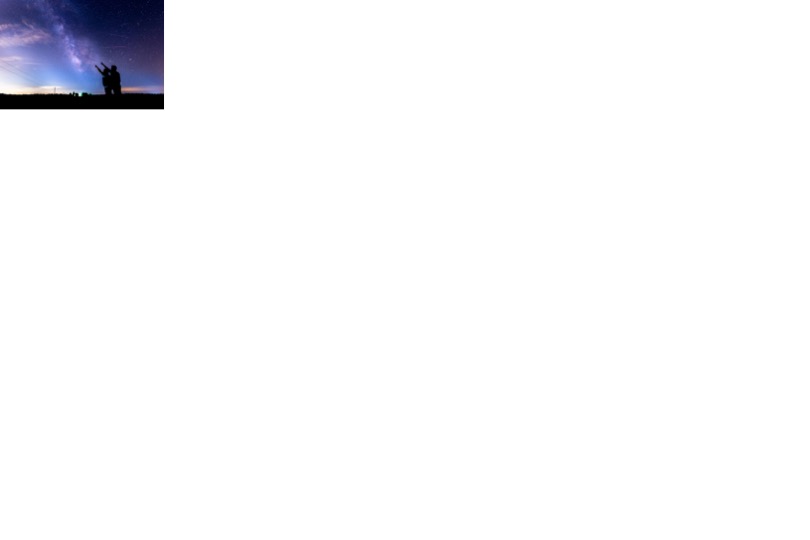 Making the Most of Your Phone (cont.)
Tips for Getting Better Photos With Your Phone
Composition
Rule of Thirds
Framing
Think about your subject
How does it interact with the scene?
@RicardoTrevinoJ
www.rtjphoto.com
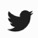 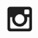 #ACPA17
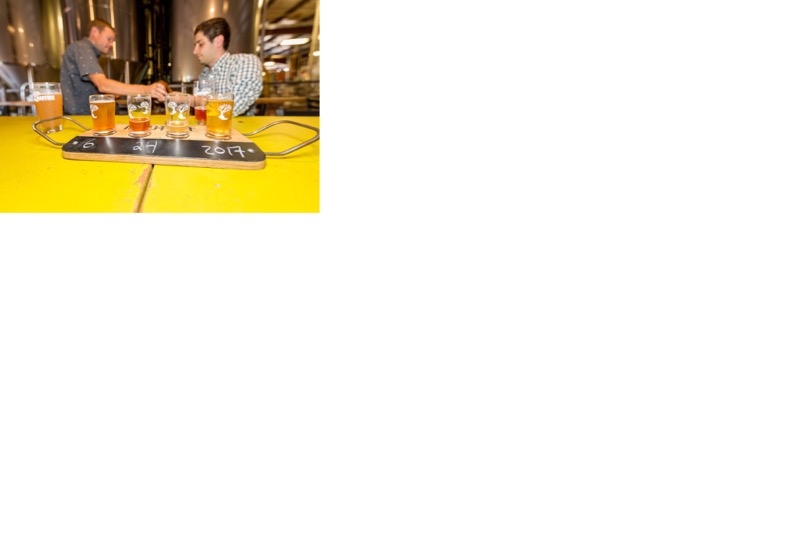 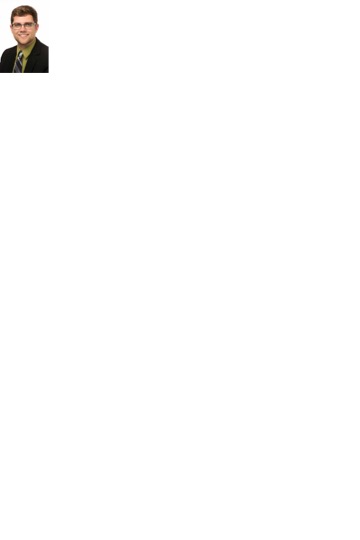 Making the Most of Your Phone (cont.)
Tips for Getting Better Photos With Your Phone
Composition
Rule of Thirds
Framing
Vantage Point
Low angle makes things look big
High angle makes “birds eye view”
@RicardoTrevinoJ
www.rtjphoto.com
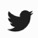 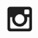 #ACPA17
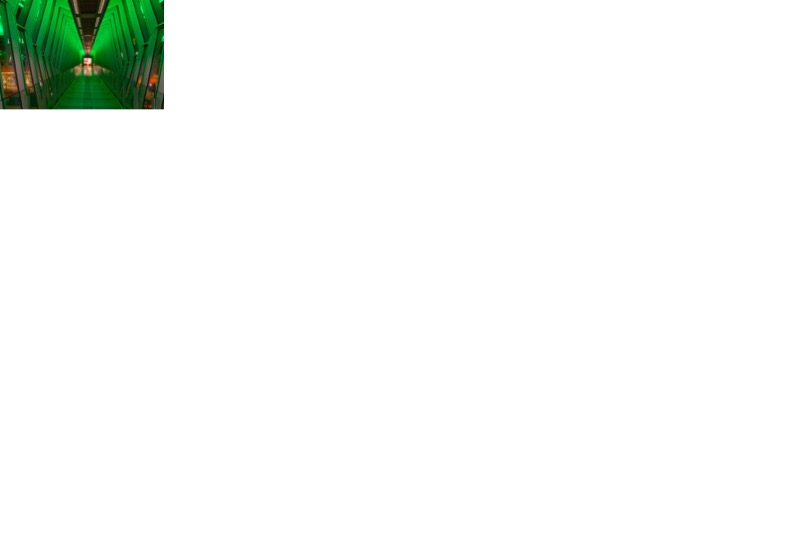 Making the Most of Your Phone (cont.)
Tips for Getting Better Photos With Your Phone
Composition
Rule of Thirds
Framing
Vantage Point
Lines
Lead you places
@RicardoTrevinoJ
www.rtjphoto.com
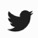 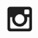 #ACPA17
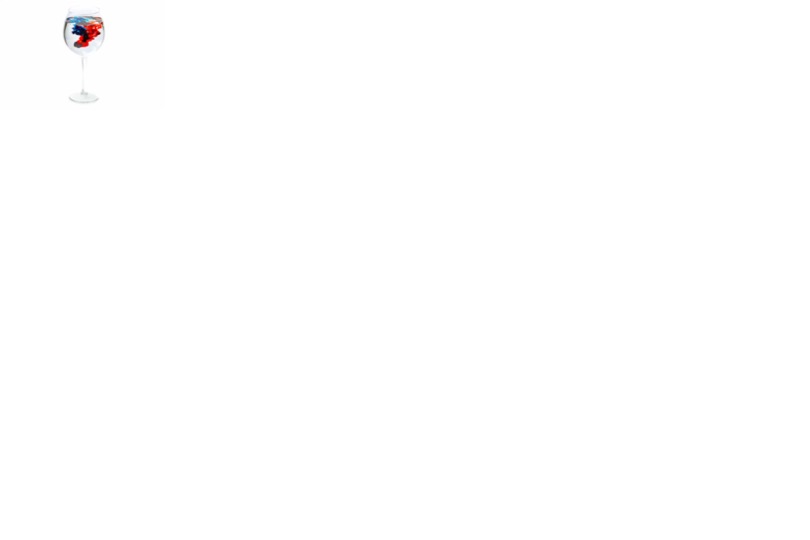 Making the Most of Your Phone (cont.)
Tips for Getting Better Photos With Your Phone
Composition
Rule of Thirds
Framing
Vantage Point
Lines
Contrast
@RicardoTrevinoJ
www.rtjphoto.com
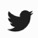 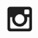 #ACPA17
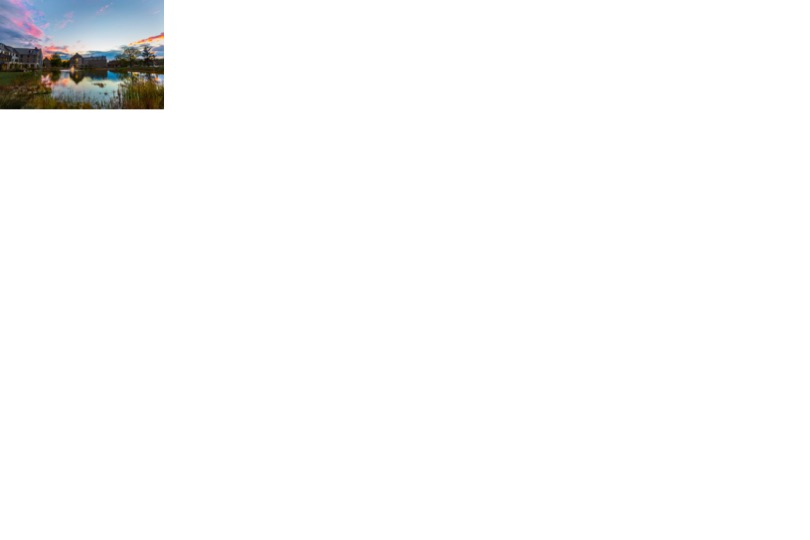 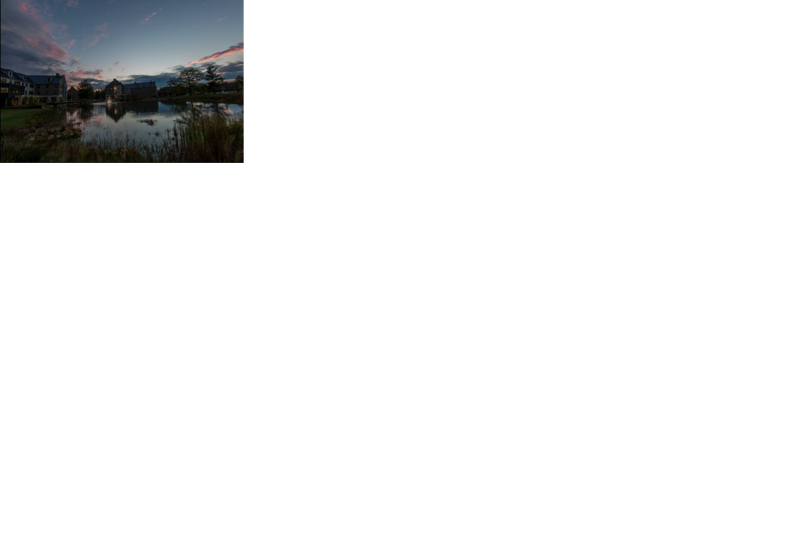 Making the Most of Your Phone (cont.)
Tips for Getting Better Photos With Your Phone
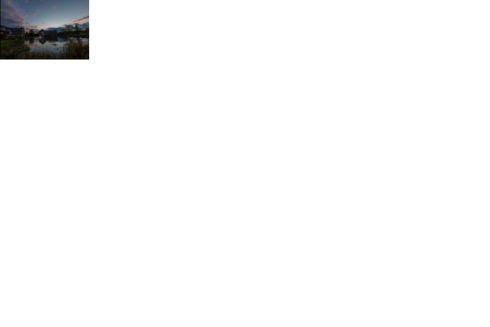 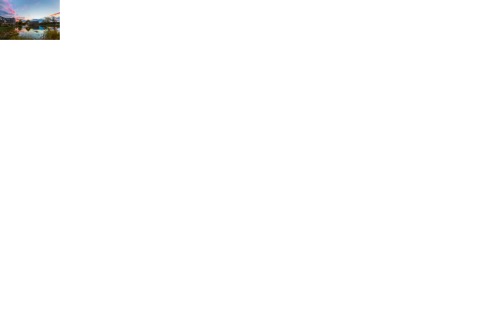 Editing!
@RicardoTrevinoJ
www.rtjphoto.com
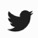 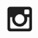 #ACPA17
Making the Most of Your Phone (cont.)
Tips for Getting Better Photos With Your Phone
Editing!
You can edit on your smartphone!
iPhone = Photos
Android = Photo Wizard
@RicardoTrevinoJ
www.rtjphoto.com
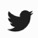 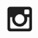 #ACPA17
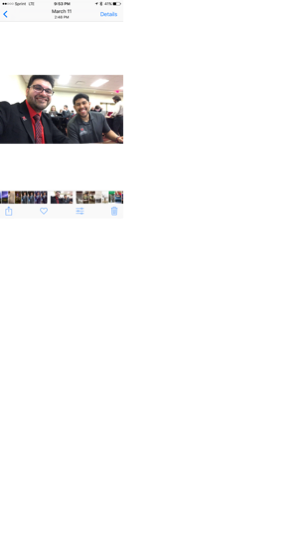 Editing
Tips for Editing Images on Your Phone
Find the “Sliders”
@RicardoTrevinoJ
www.rtjphoto.com
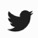 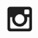 #ACPA17
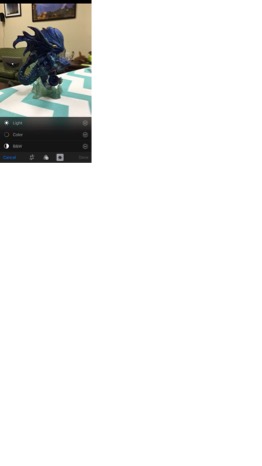 Editing (cont.)
Tips for Editing Images on Your Phone
@RicardoTrevinoJ
www.rtjphoto.com
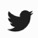 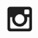 #ACPA17
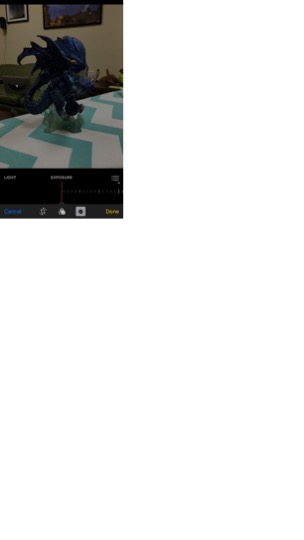 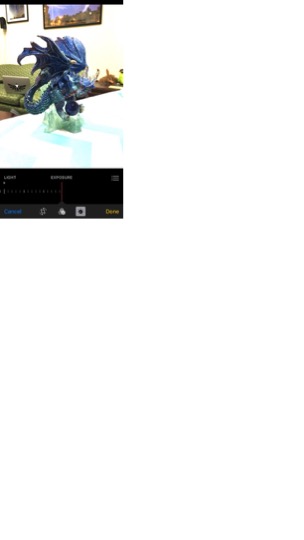 Light
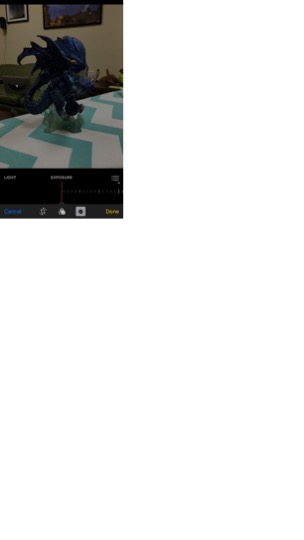 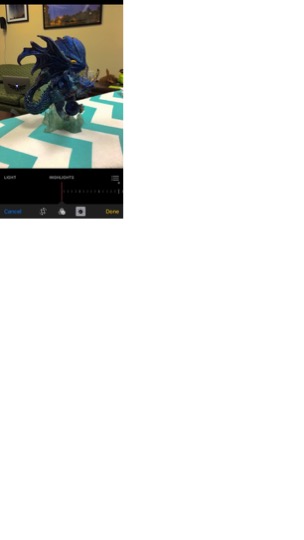 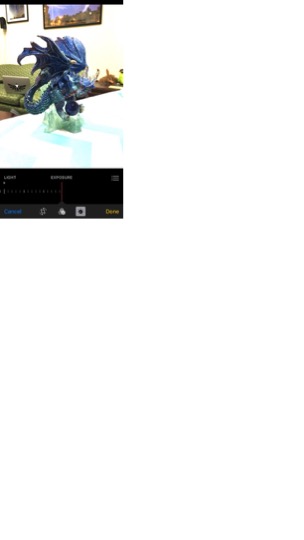 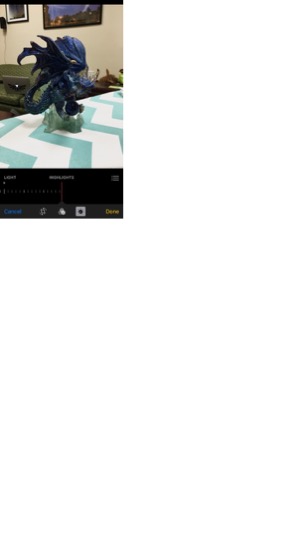 Highlights
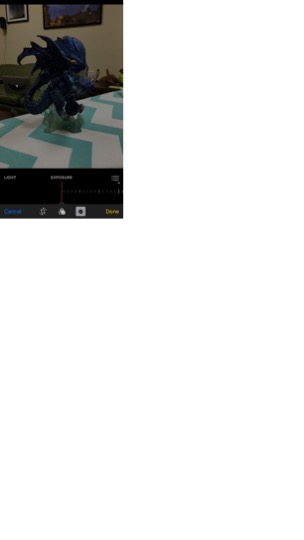 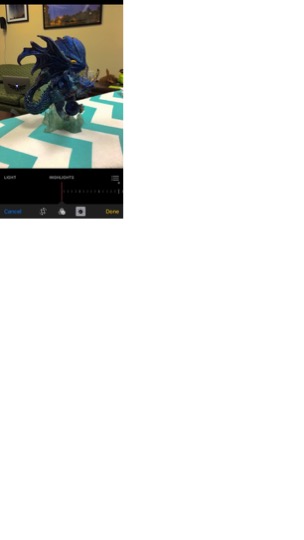 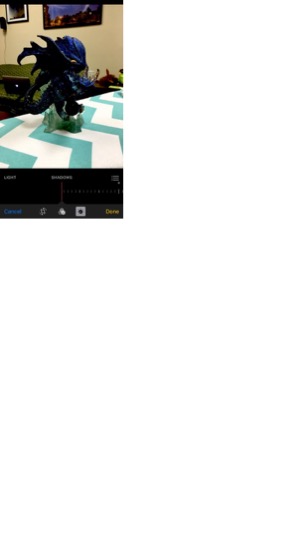 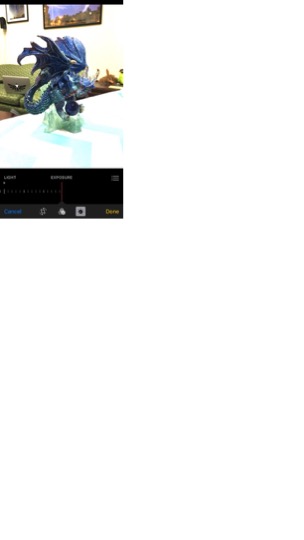 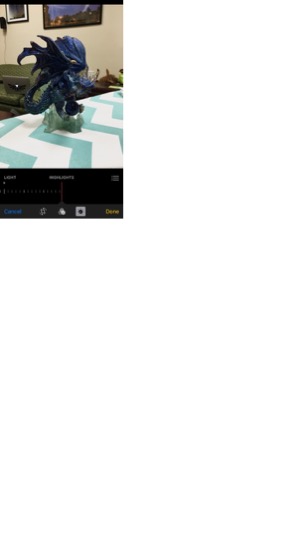 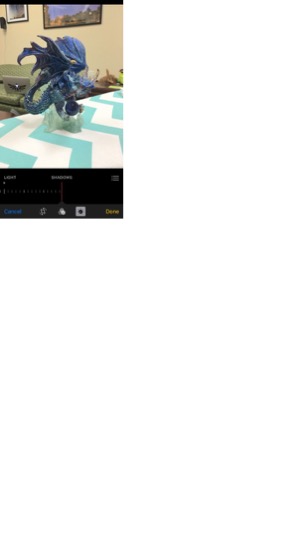 Shadows
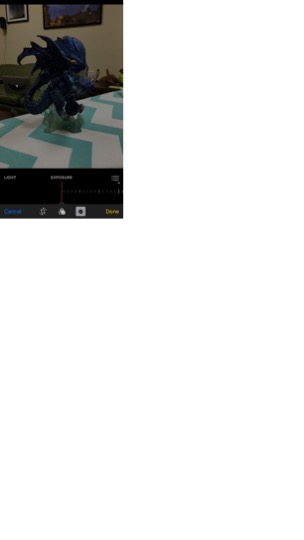 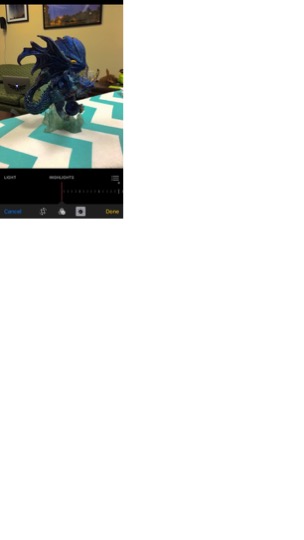 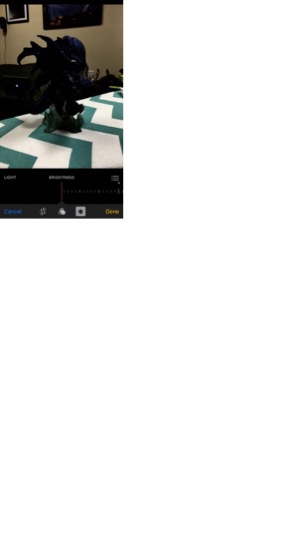 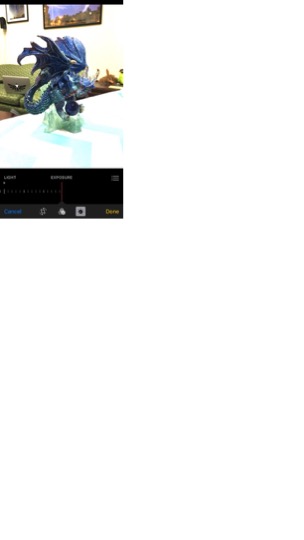 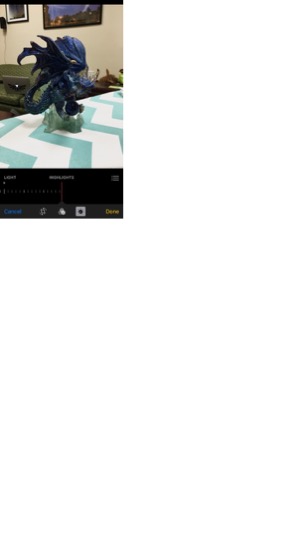 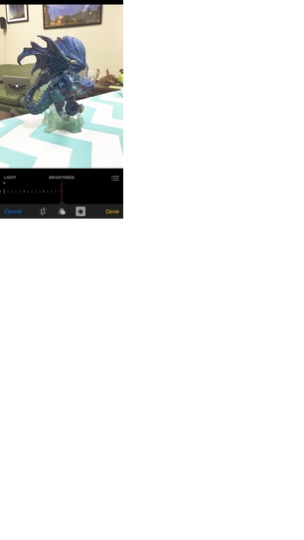 Brightness
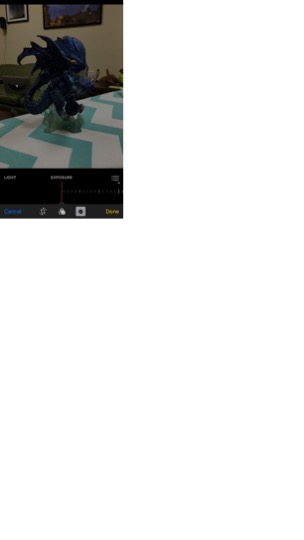 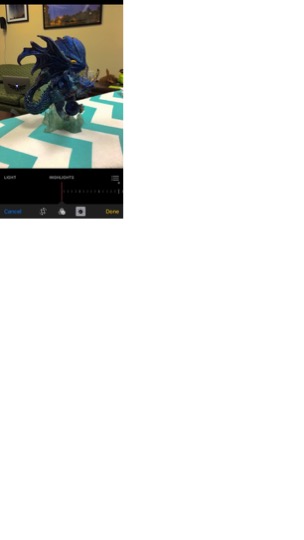 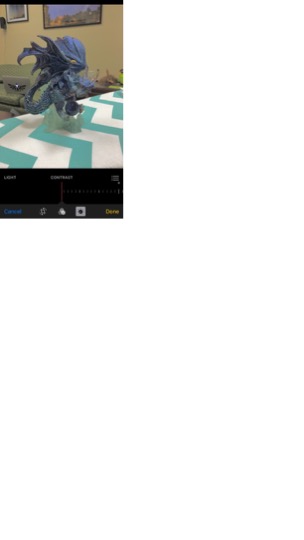 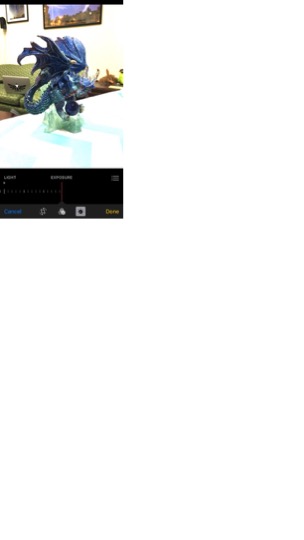 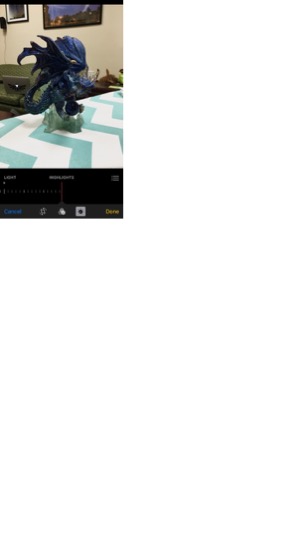 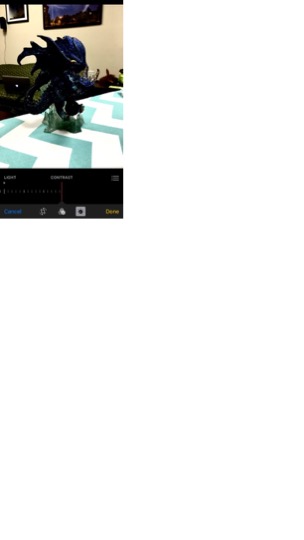 Contrast
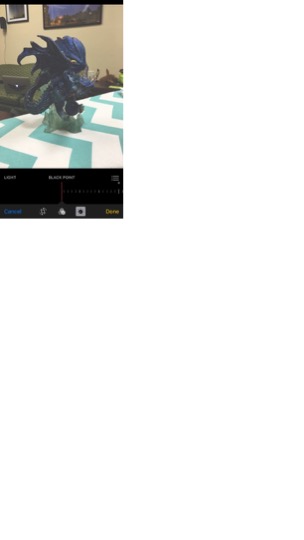 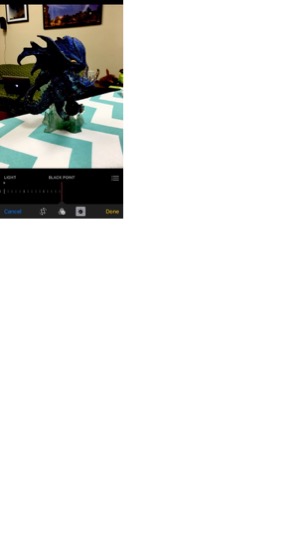 Black Point
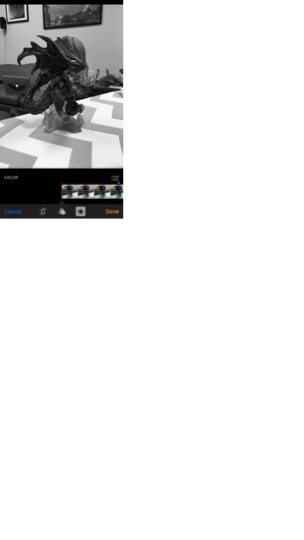 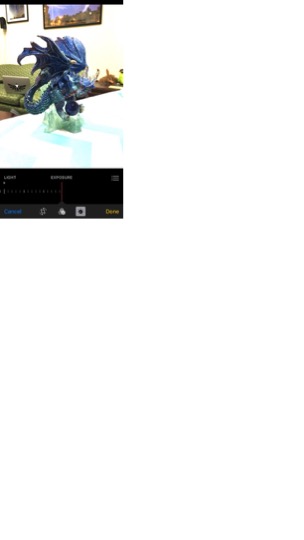 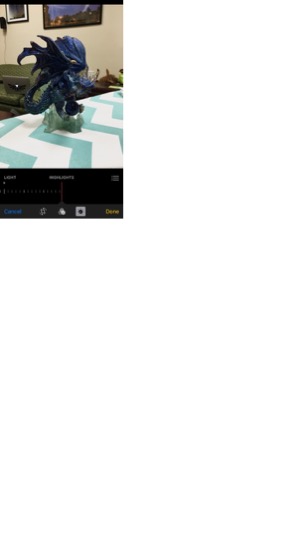 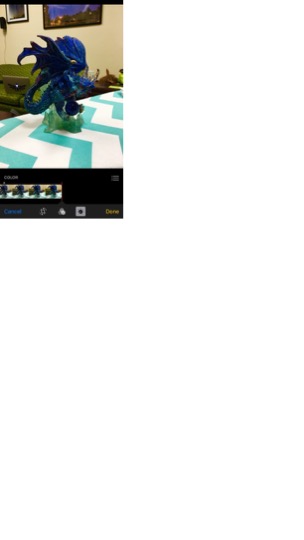 Color
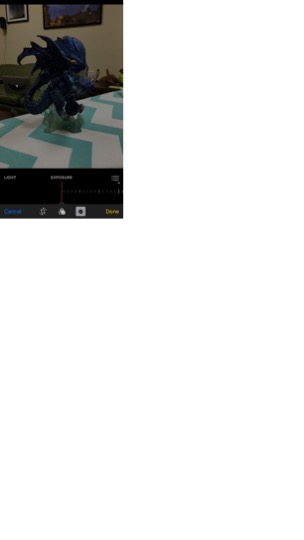 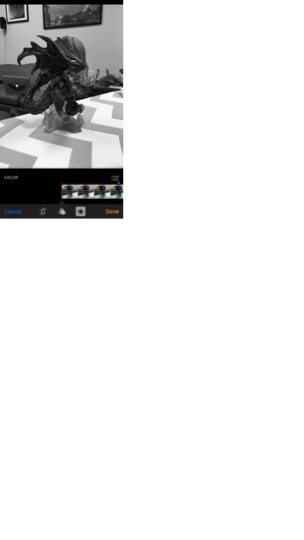 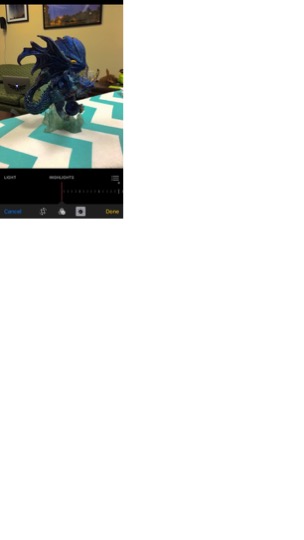 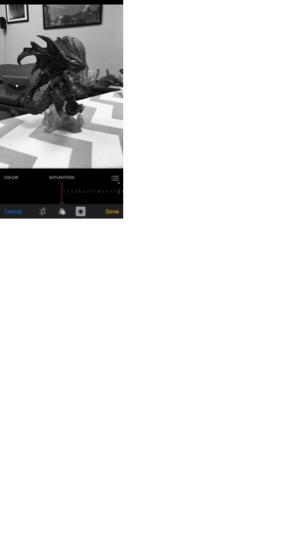 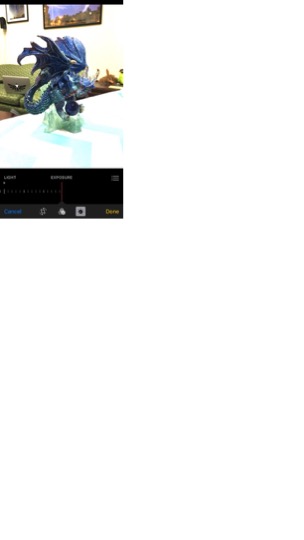 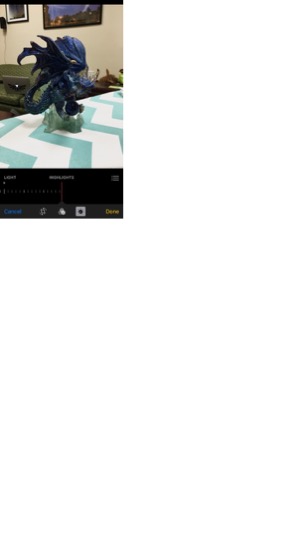 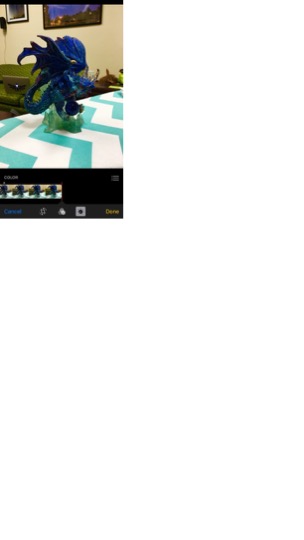 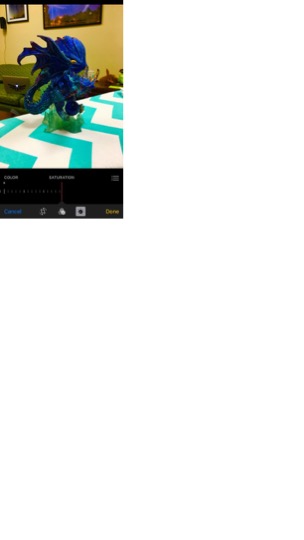 Saturation
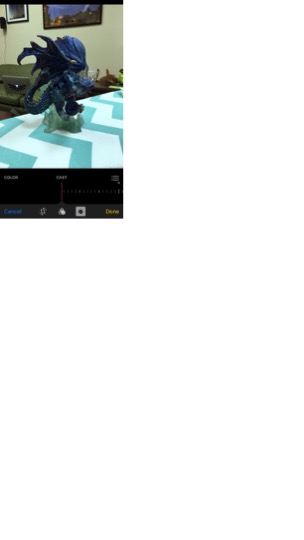 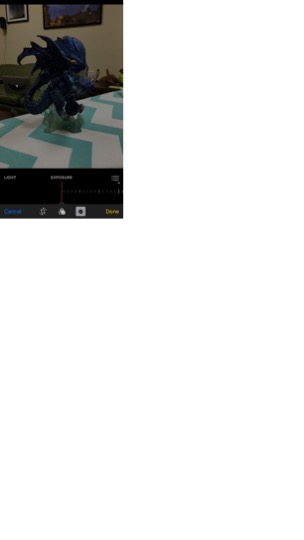 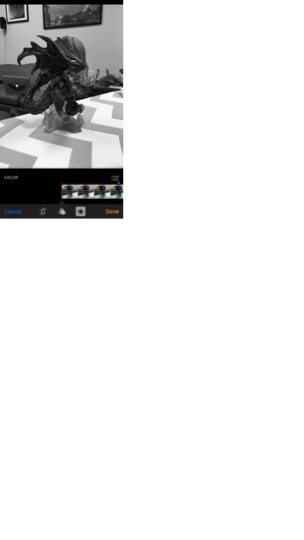 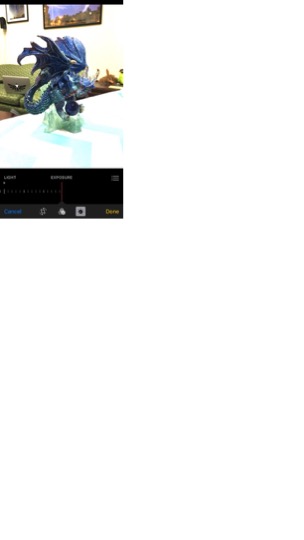 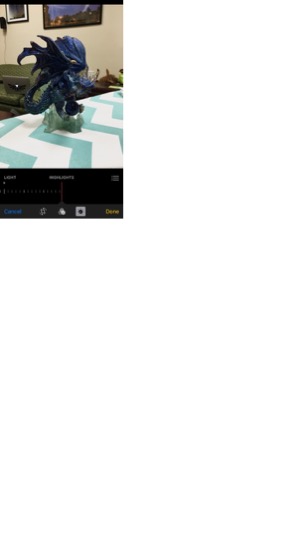 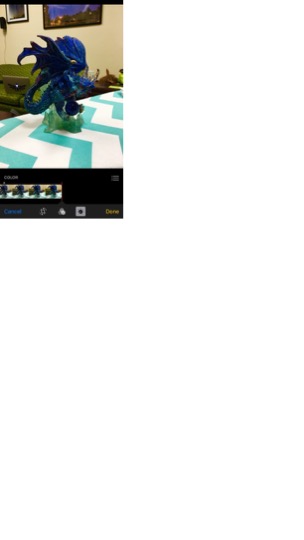 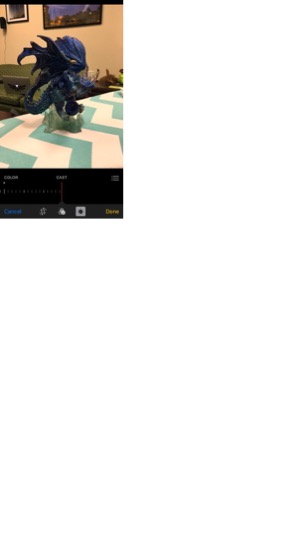 Cast
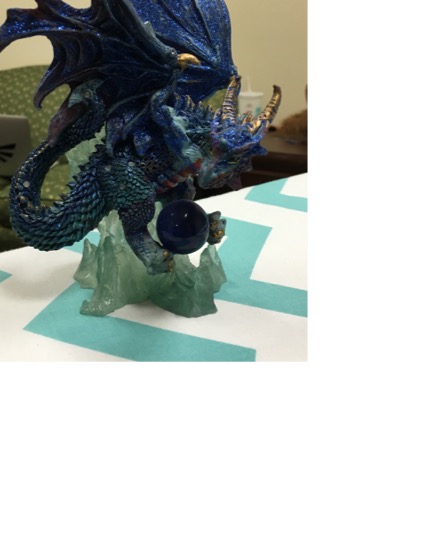 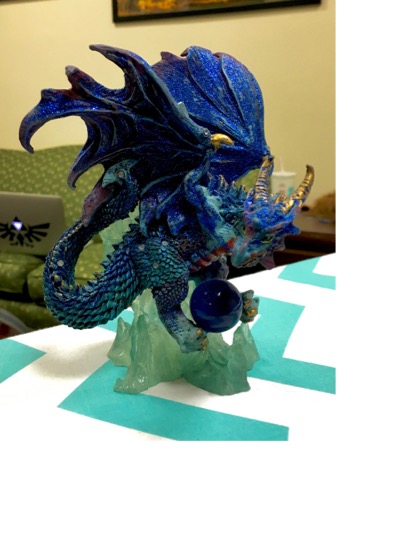 Editing (cont.)
Tips for Editing Images on Your Phone
Before and After
@RicardoTrevinoJ
www.rtjphoto.com
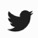 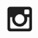 #ACPA17
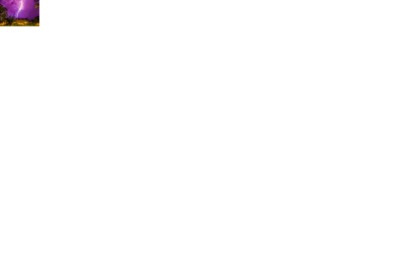 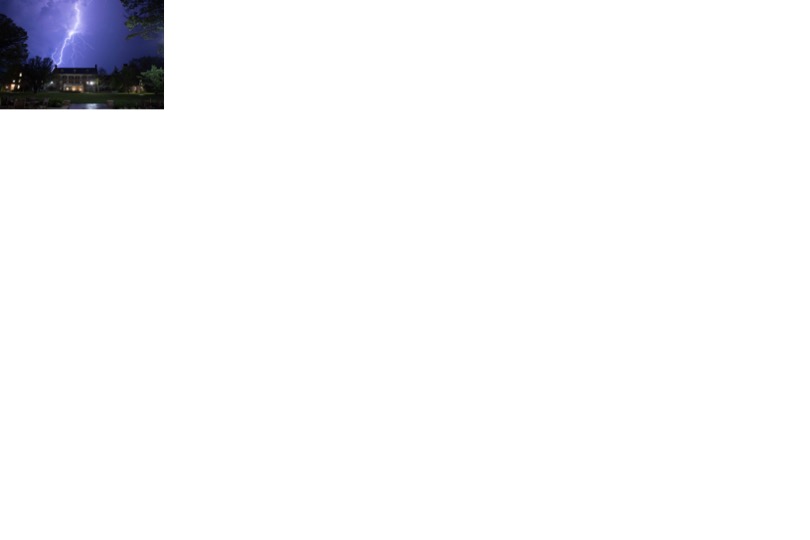 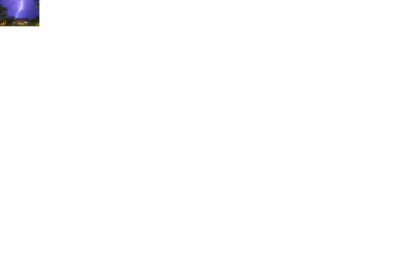 Editing (cont.)
Tips for Editing Images on Your Phone
Before and After
All people will see images differently
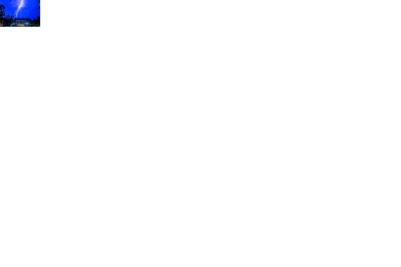 @RicardoTrevinoJ
www.rtjphoto.com
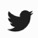 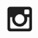 #ACPA17
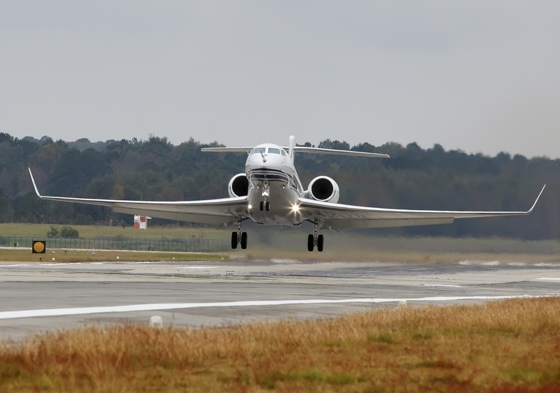 Last Tips
Final Thoughts
Get out there and PLAY!
Remember, it’s all about perspective.
@RicardoTrevinoJ
www.rtjphoto.com
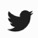 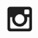 #ACPA17
THANK YOU!!												           Questions?
TrevinR@MiamiOH.edu 				www.rtjphoto.com/ACPA17
@RicardoTrevinoJ
www.rtjphoto.com
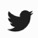 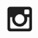 #ACPA17